Scripture Reading: Colossians 3:1-4
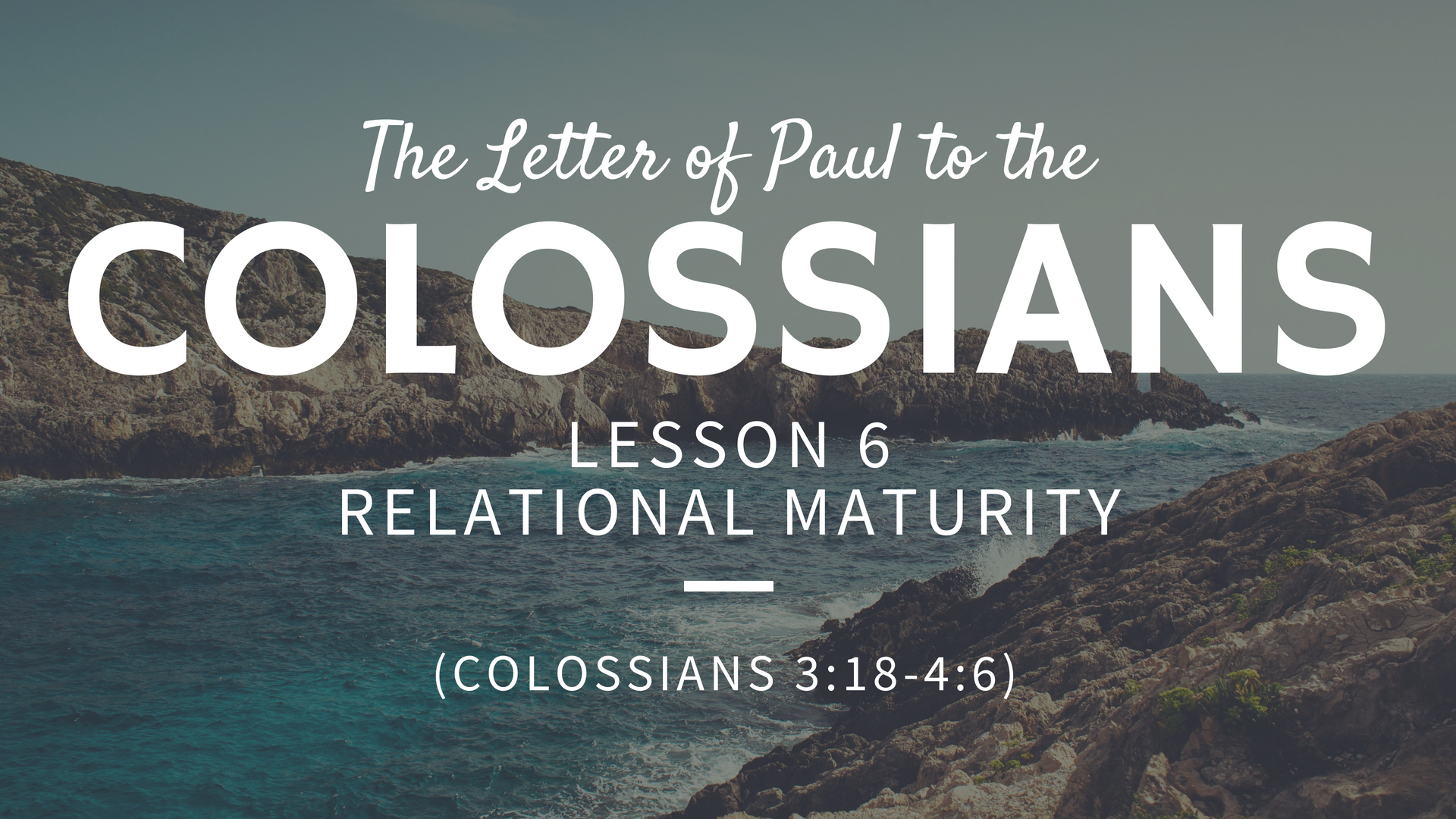 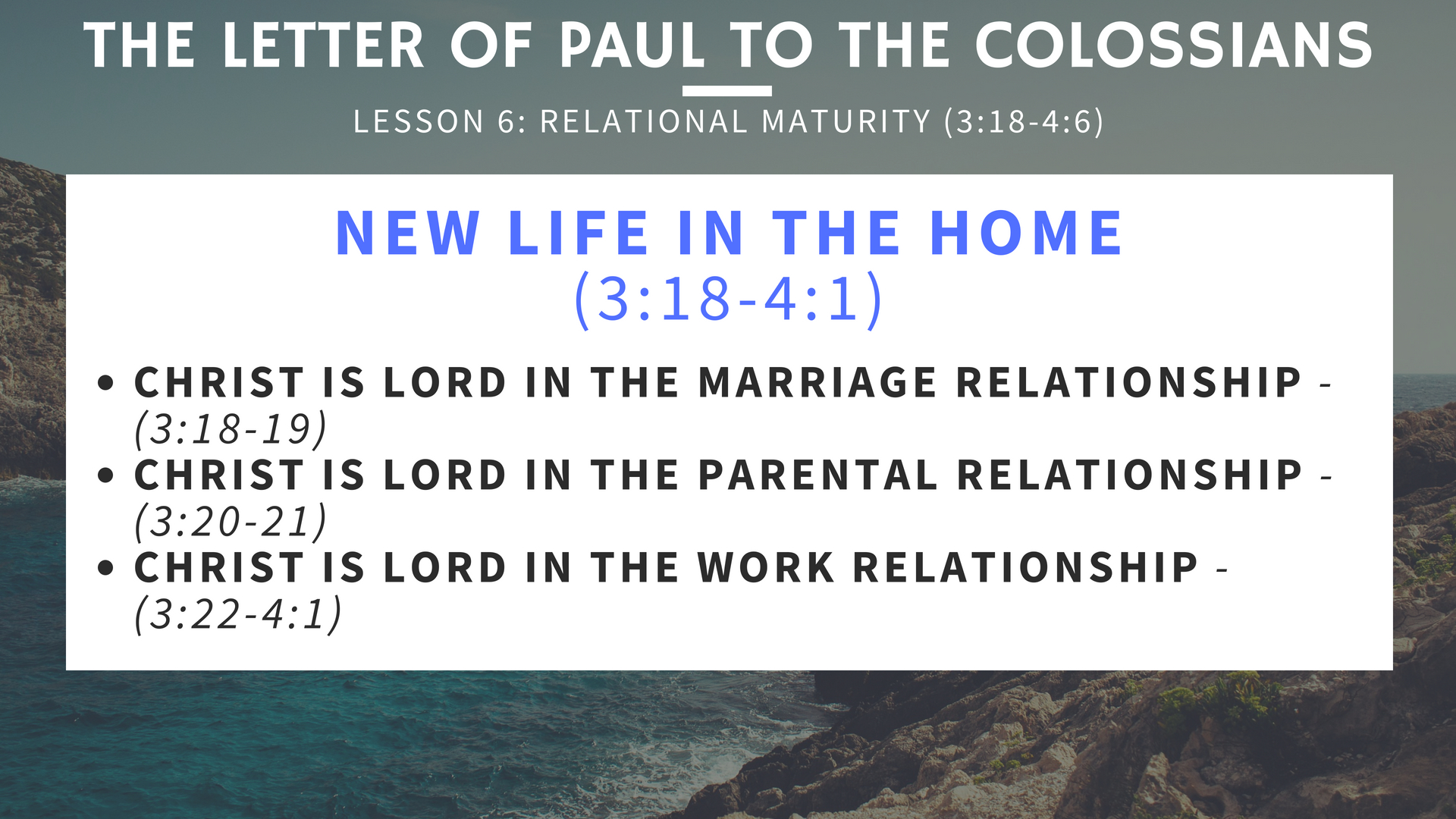 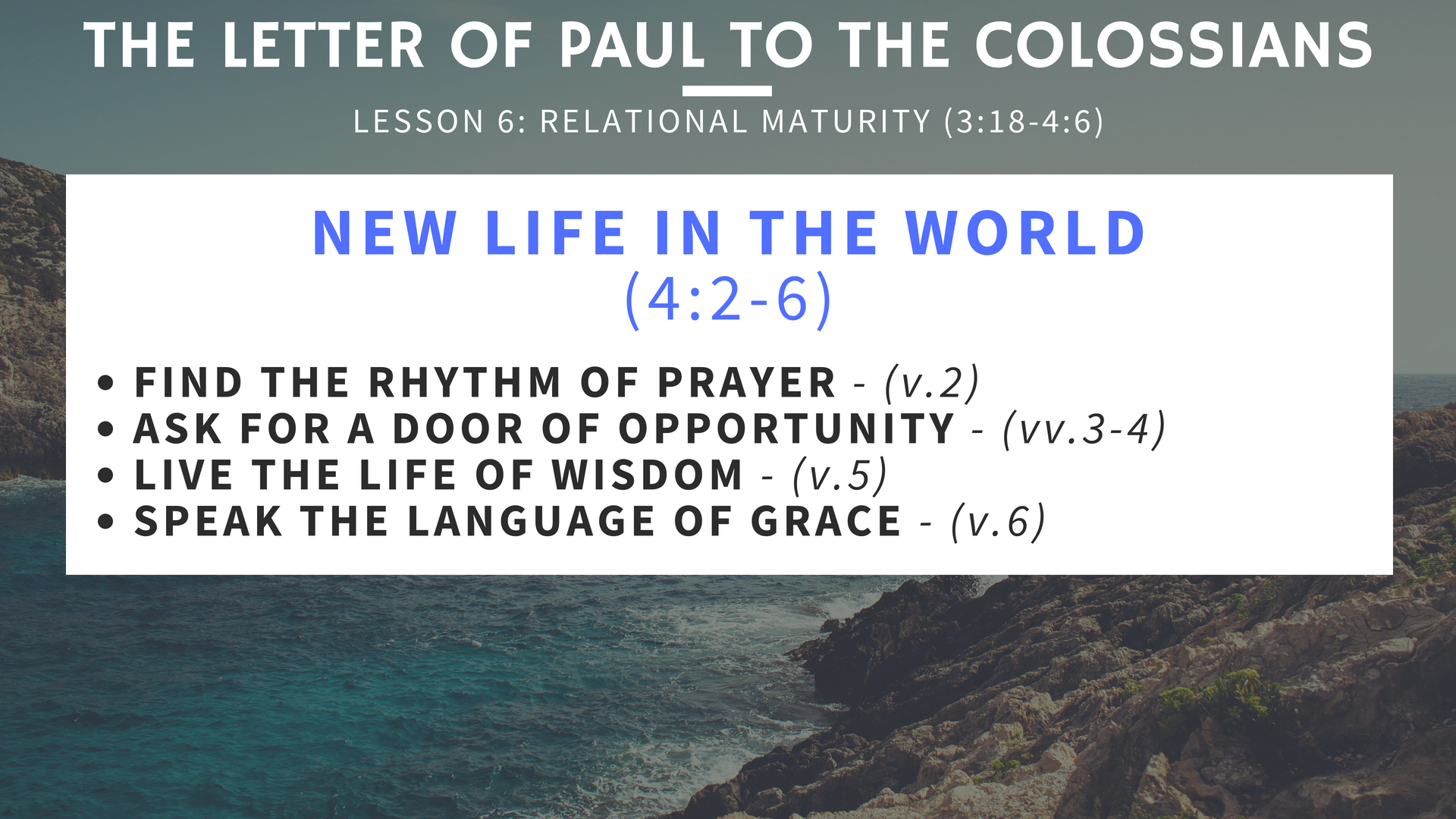